The Ears: Hearing and Balance
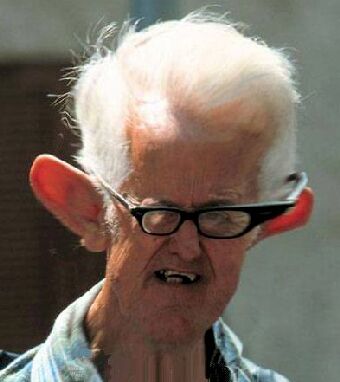 External ear- 
Pinna (auricle) and acoustic meatus (ear canal) funnel sound to the tympanic membrane (eardrum)
Cerumen
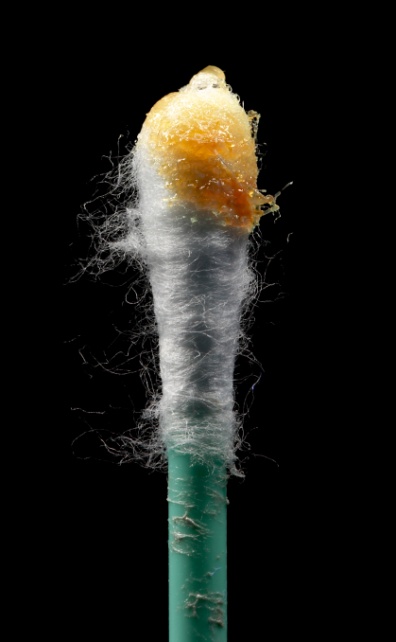 (earwax) protects from drying, bacteria, fungi
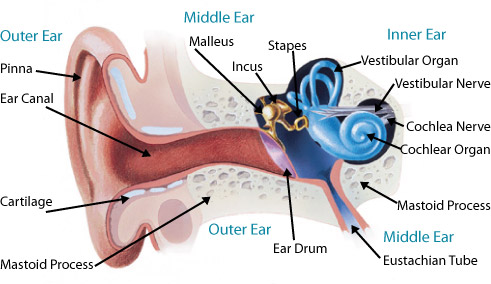 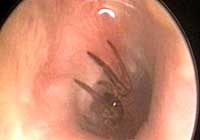 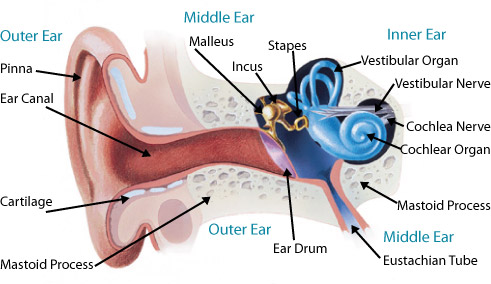 (Auricle)
(External Auditory Meatus)
Middle ear:
3 ossicles conduct sound vibrations: 
hammer (malleus)
anvil (incus)
stirrup (stapes)
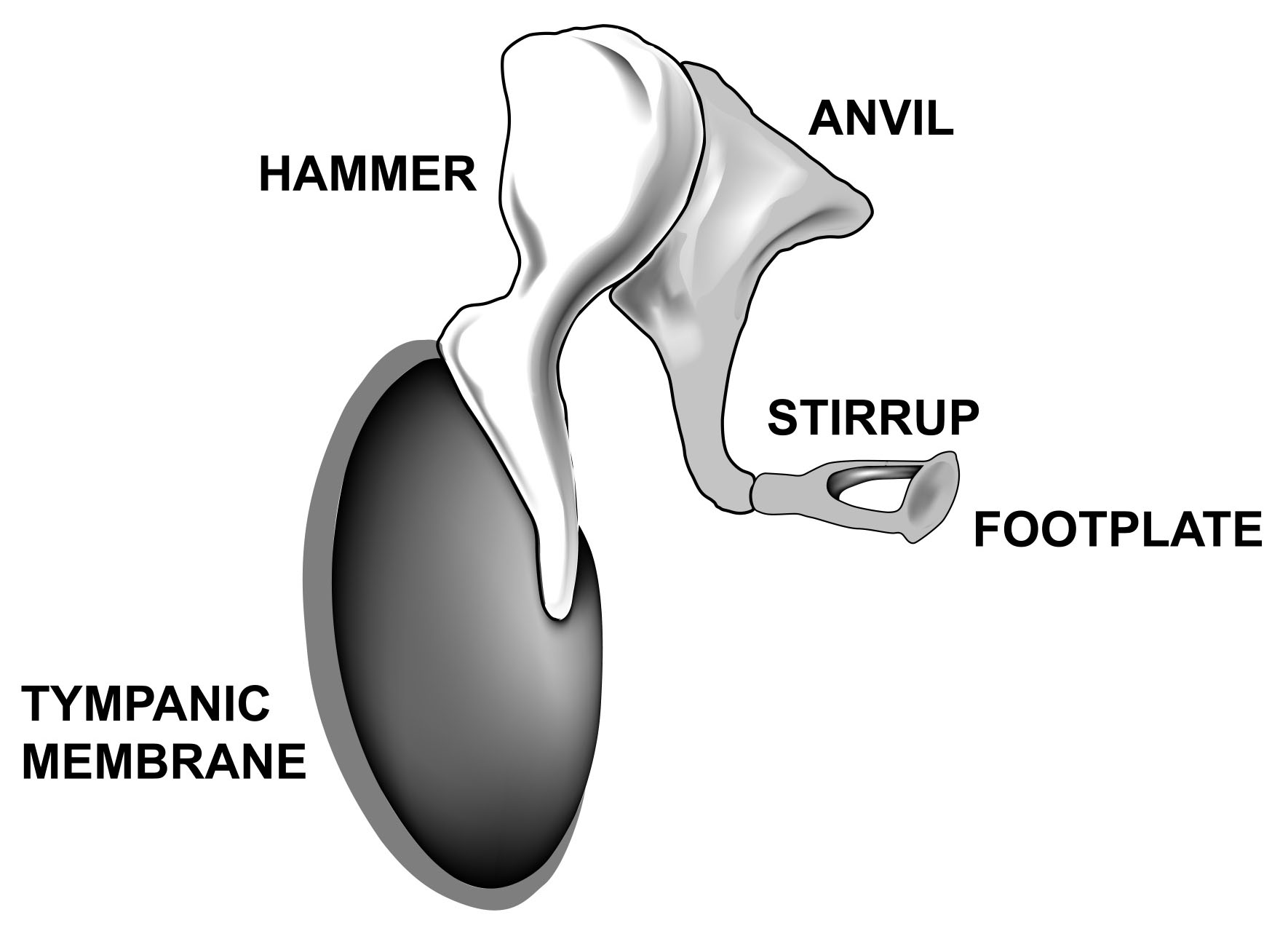 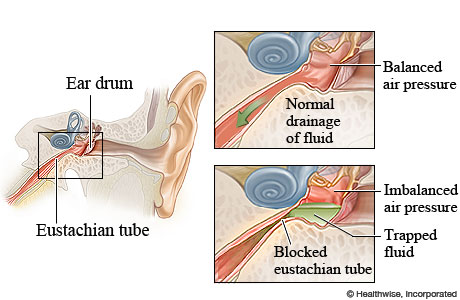 Eustachian tube connects to throat and regulates air pressure for proper hearing
Inner ear: (the labyrinth)
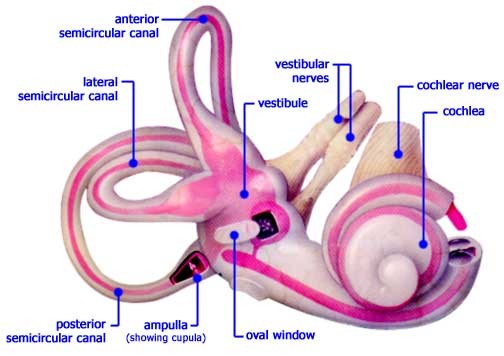 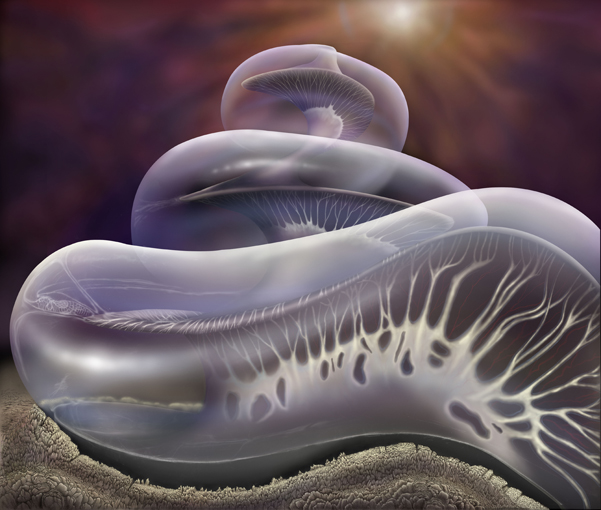 Cochlea-  Snail shaped hearing organ.  Vibrations enter through the oval window.  Hair cells on the Organ of Corti vibrate to different pitches.
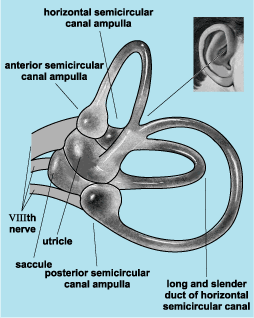 Inner ear: (the labyrinth)
Vestibule-  Central fluid filled, 2 chambered cavity.  Senses position relative to gravity.
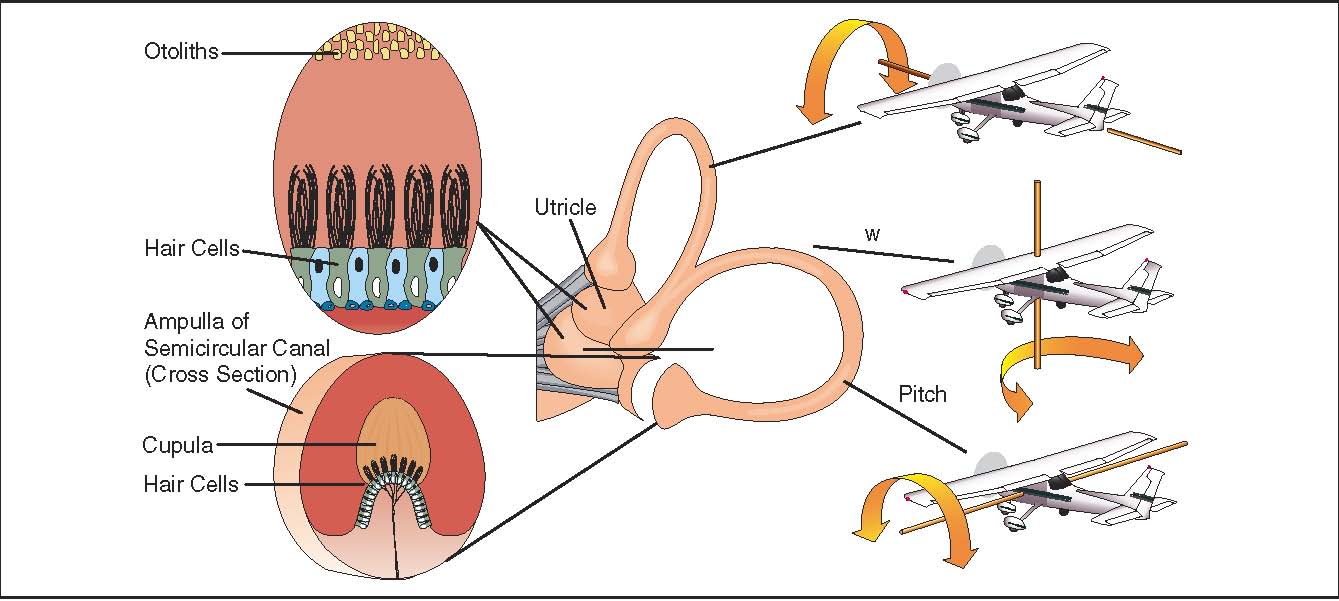 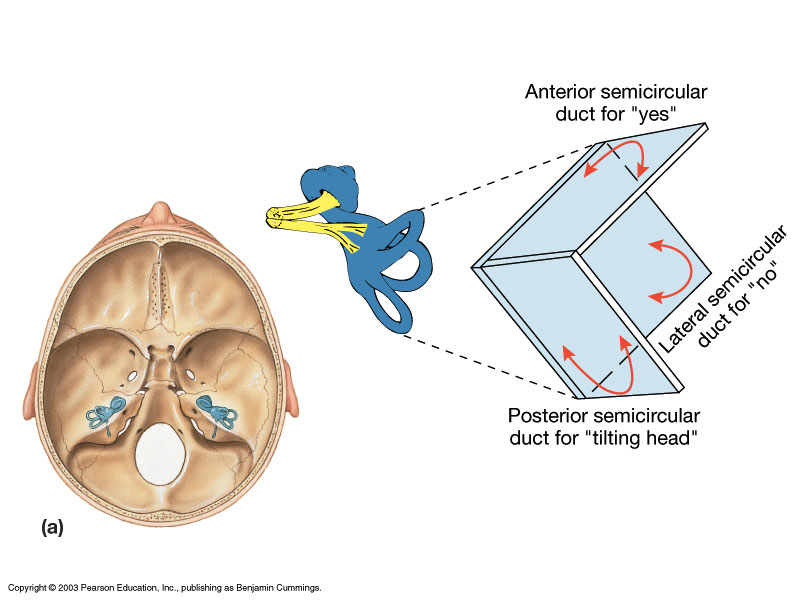 Semicircular canals-  3 canals.  One for each plane of 3 dimensional space.  It senses movement in each direction.
The cochlear nerve and vestibular nerves combine to form the auditory nerve which carries info to the brain.
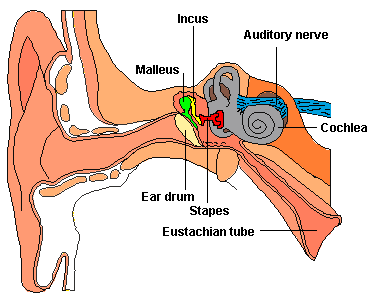 Mechanoreceptors-
-Both hearing and equilibrium (balance) rely on mechanoreceptors.  
-Mechanoreceptors respond to physical movement.  
-In the ear they are “hair cells”.
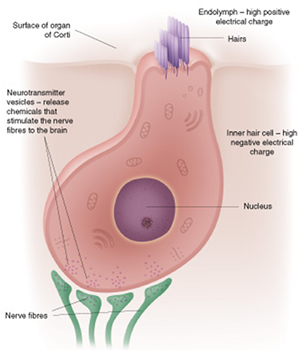 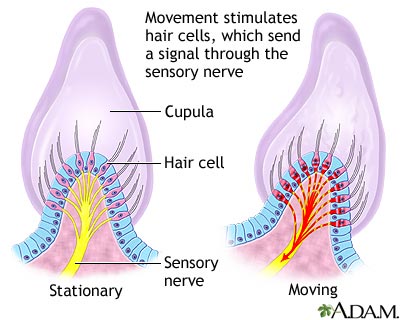 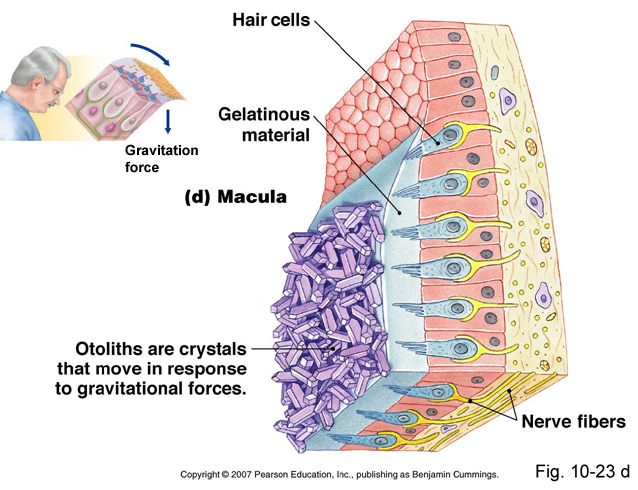 Hearing:
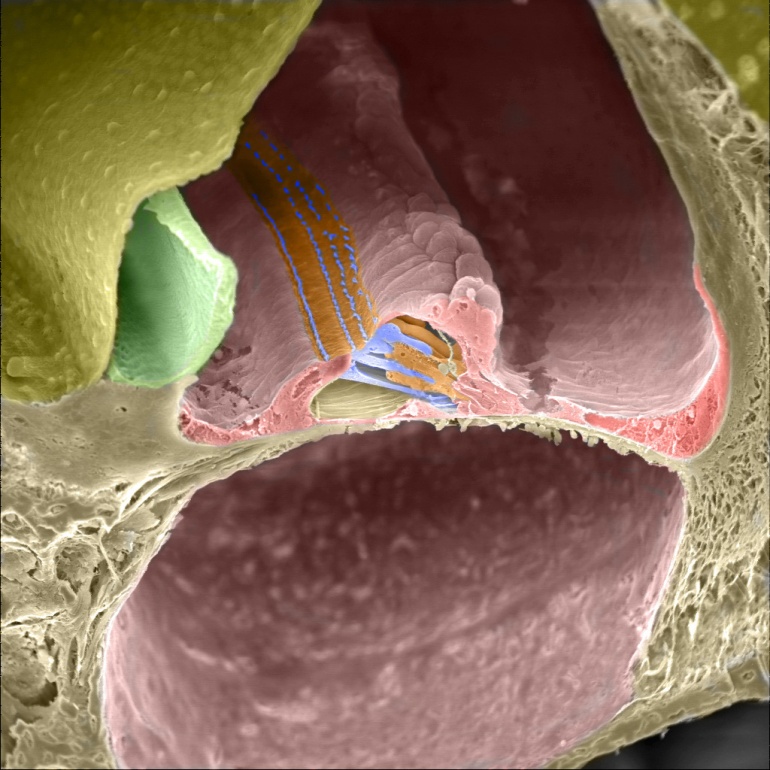 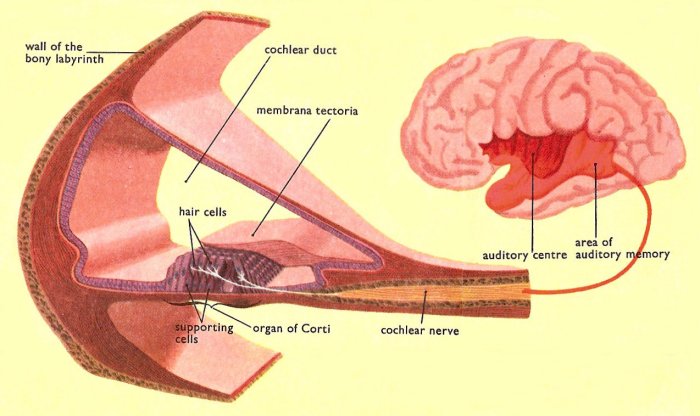 Organ of corti (in the cochlea):  row of hair cells along a membrane.
The membrane is thin at the beginning and thicker towards the end.
-High pitch= vibrates thin membrane  low pitch = vibrate thick membrane
Animation of basilar membrane in the cochlea:
Hearing:
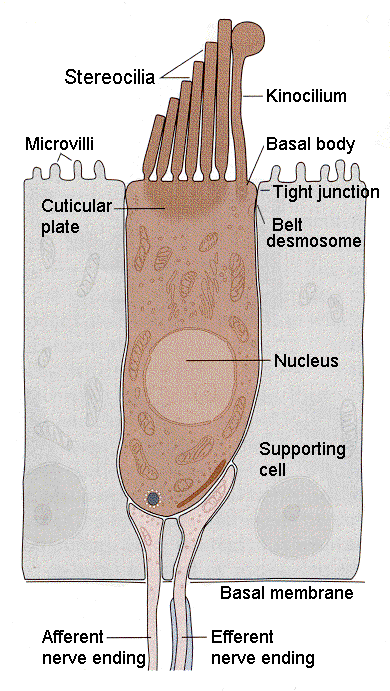 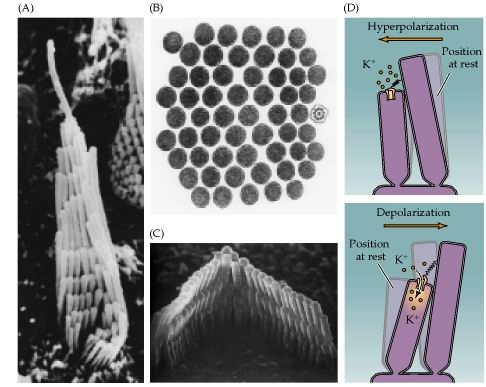 When hair cells in cochlea move, ion channels open and an action potential is created
The brain interprets pitch depending on which hair cells are excited.  (usually a mix of several)
Loud sound= more cells excited
Too loud/ too long = hair cells or nerve cells destroyed
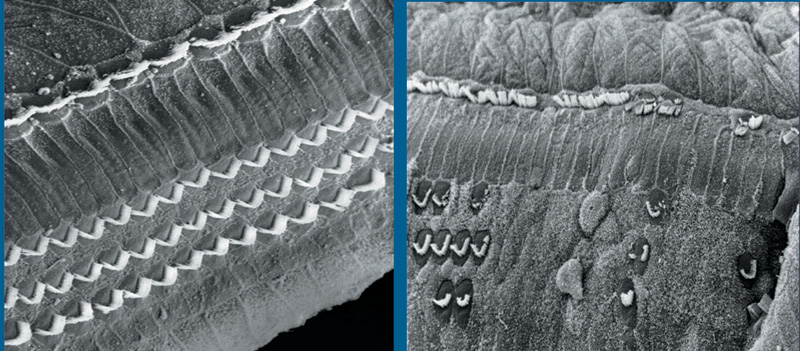 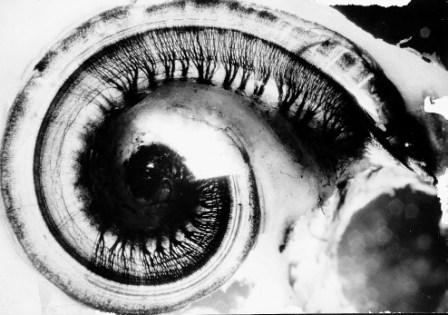 Equilibrium:
1. Static equilibrium= not moving= relationship to gravity
-Sensed in the 2 chambers of the vestibule
-A gelatin containing otoliths (“ear stones”) sits atop hair cells
-gravity moves the gelatin, stimulating hair cells= send signal to brain.  (may cause righting reflex)
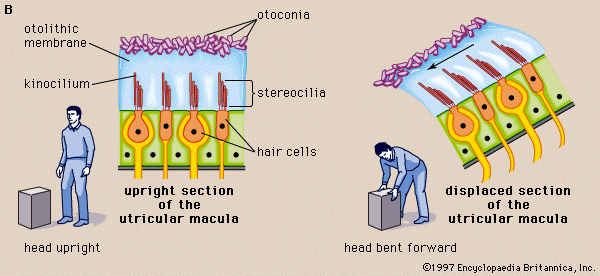 2. Dynamic equilibrium= movement/rotation of head
-Sensed in the 3 semicircular canals (3 dimensions)
-relies on the motion of fluid in the canals
-fluid pushes on a jelly like “float” sitting atop hair cells
-these sit at the base of each canal
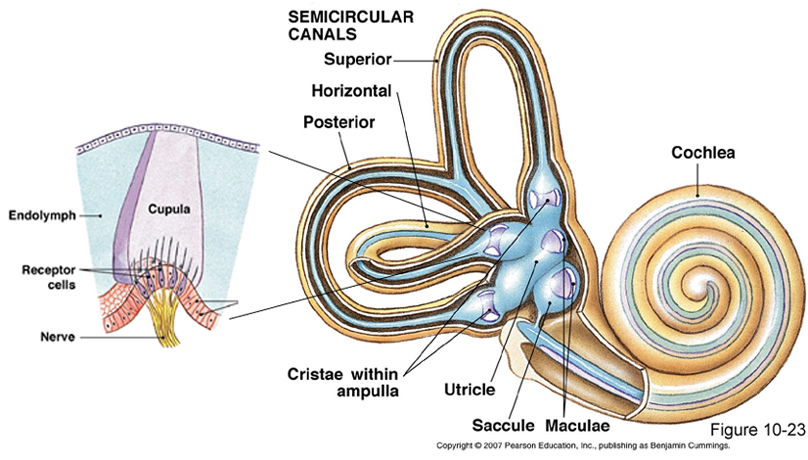